Γραφειο μεταφορασ τεχνολογιασ απθ
Γραφείο Μεταφοράς Τεχνολογίας ΑΠΘ, Παρασκευή 22 Οκτωβρίου 2021
Μεταφοράς Τεχνολογίας στο ΑΠΘ
Το Γραφείο Μεταφοράς Τεχνολογίας του ΕΛΚΕ ΑΠΘ:
Σημείο επαφής μεταξύ της ακαδημαϊκής κοινότητας και της αγοράς 
Υπεύθυνο για: 
Αξιοποίηση των αποτελεσμάτων της έρευνας
Διαδικασίες διαχείρισης των IPRs
Υποβοήθηση στη δημιουργία spin-off εταιριών
Επιχειρηματική καθοδήγηση ομάδων
Προετοιμασία για την πρόσβαση σε χρηματοδότηση (διαγωνισμοί, επιχειρηματικοί άγγελοι, VCs), 
Δικτύωση με δημόσια, ιδιωτικά ιδρύματα και επιχειρήσεις 
Λειτουργεί από το 2012
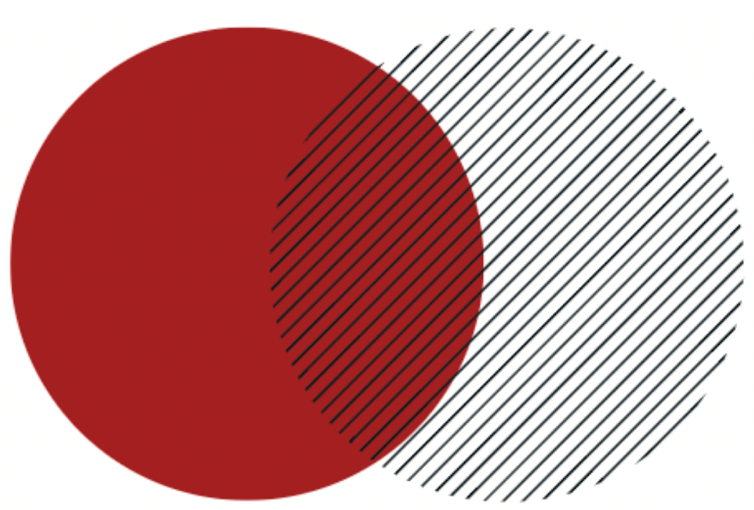 Γραφείο Μεταφοράς Τεχνολογίας ΑΠΘ, Παρασκευή 22 Οκτωβρίου 2021
[Speaker Notes: Το Γραφείο Μεταφοράς Τεχνολογίας έχει ως αντικείμενο την υλοποίηση της πολιτικής μεταφοράς τεχνολογίας του Ε.Λ.Κ.Ε. και την αξιοποίηση των αποτελεσμάτων της έρευνας στο Α.Π.Θ. (στο πλαίσιο της μακροπρόθεσμης στρατηγικής και αποστολής του δημόσιου ερευνητικού οργανισμού), επ' ωφελεία του κοινωνικού συνόλου και της οικονομίας μέσω διαδικασιών που είναι συνεπείς με τις ακαδημαϊκές αρχές και τον κώδικα δεοντολογίας του Α.Π.Θ. Στο πλαίσιο αυτό, το Γραφείο Μεταφοράς Τεχνολογίας υποστηρίζει τις εξής δράσεις:
Συμβουλευτικές υπηρεσίες διαχείρισης και προστασίας των Δικαιωμάτων Διανοητικής Ιδιοκτησίας (ΔΔΙ) με σκοπό την επιχειρηματική ωρίμανση των ερευνητικών αποτελεσμάτων και την αναζήτηση πόρων για την τεχνολογική ωρίμανση και αξιοποίησή τους, 
Καταγραφή και προβολή των ερευνητικών αποτελεσμάτων, 
Συμβουλευτικές υπηρεσίες για τη δημιουργία εταιρειών τεχνοβλαστών (spin-off),
Επιχειρηματική καθοδήγηση των μελών ερευνητικών ομάδων, 
Ευαισθητοποίηση και βελτίωση των βασικών δεξιοτήτων σε θέματα διανοητικής ιδιοκτησίας και μεταφοράς γνώσης μέσω διοργάνωσης σεμιναρίων, εργαστηρίων, συναντήσεων για την ενημέρωση, εκπαίδευση και επιμόρφωση της πανεπιστημιακής κοινότητας με άξονα την αξιοποίηση ερευνητικών αποτελεσμάτων, καινοτομία και επιχειρηματικότητα,
Δικτύωση και υποστήριξη συνεργασιών με επιχειρήσεις, ιδιωτικά και δημόσια ιδρύματα, για την ανάπτυξη βιομηχανικής έρευνας,
Συνεργασία με δημόσιους και ιδιωτικούς φορείς με σκοπό τη διερεύνηση των δυνατοτήτων αξιοποίησης ερευνητικών αποτελεσμάτων και μεταφοράς γνώσης.]
Βασικές Υπηρεσίες του ΓΜΤ
[Speaker Notes: Οι υπηρεσίες του ΤΤΟ προσφέρονται σε 3 κυρίως επίπεδα 
Α) Συμβουλευτική υποστήριξη προς τους ερευνητές: μέσα από επαναλαμβανόμενες συνεδρίες με τα μέλη ΔΕΠ και τους ερευνητές, που αφορούν στην εμπορευματοποίηση των ερευνητικών αποτελεσμάτων τους είτε στην κατοχύρωση της έρευνας με πατέντες, βιομηχανικά σχέδια κλπ είτε στη δημιουργία επιχειρήσεων τεχνοβλαστών. Αποτελεί την κυριότερη υπηρεσία του Γραφείου  

Β) Άλλες υπηρεσίες προς μέλη ΔΕΠ και ερευνητές: όπως Καταγραφή και προβολή των ερευνητικών αποτελεσμάτων, πλήθος δράσεων ευαισθητοποίησης των ανθρώπων του ΑΠΘ προς την κατεύθυνση της αξιοποίησης της έρευνας τους, και γενικότερα κάθε είδους πληροφόρηση που συνδέεται με την εμπορική εκμετάλλευση της έρευνας (π.χ. συμμετοχή σε διαγωνισμούς, εύρεση συνεργατών, χρηματοδοτήσεις κλπ).

Γ) Υπηρεσίες προς τρίτους φορείς και επιχειρήσεις αναφορικά με την αξιοποίηση της έρευνας του ΑΠΘ: Οι υπηρεσίες αυτές αφορούν κυρίως σε δράσεις προβολής των ερευνητικών αποτελεσμάτων, δικτύωση των εργαστηρίων του ΑΠΘ με τις επιχειρήσεις, υποστήριξη των ερευνητών σε περιπτώσεις διαπραγματεύσεων με επιχειρήσεις για την έναρξη συνεργασιών κλπ]
Spin-offs ΑΠΘ
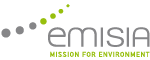 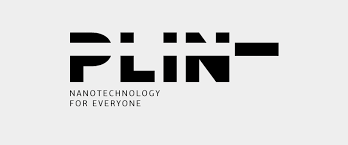 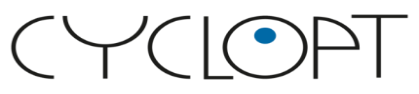 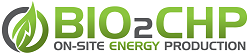 Pending VC funding
Pending VC funding
€350.000 VC funding
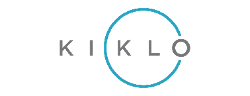 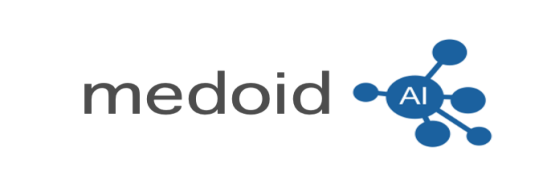 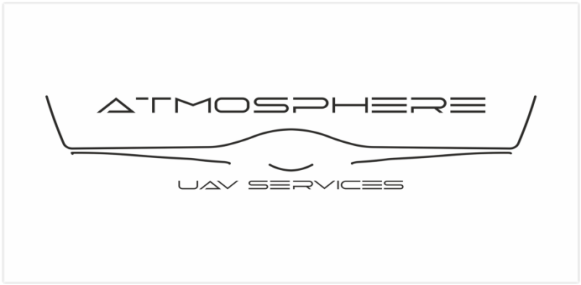 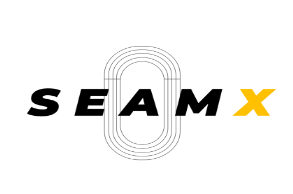 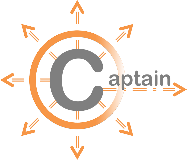 COACH
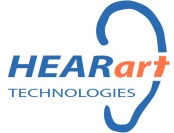 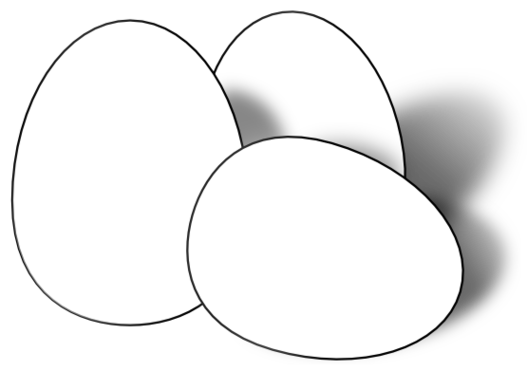 ICry2Talk-Τμήμα Ηλεκτρολόγων Μηχανικών & Μηχανικών Ηλεκτρονικών Υπολογιστών
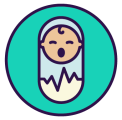 Τμήμα Μουσικών Σπουδών
Γραφείο Μεταφοράς Τεχνολογίας ΑΠΘ, Παρασκευή 22 Οκτωβρίου 2021
Διπλώματα Ευρεσιτεχνίας
Γραφείο Μεταφοράς Τεχνολογίας ΑΠΘ, Παρασκευή 22 Οκτωβρίου 2021
Βιομηχανική Έρευνα (2016-2020)
Γραφείο Μεταφοράς Τεχνολογίας ΑΠΘ, Παρασκευή 22 Οκτωβρίου 2021
Ενδεικτικές Συνεργασίες
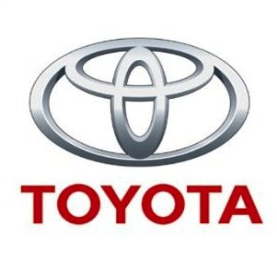 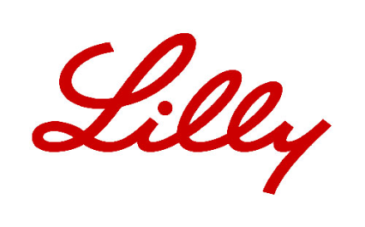 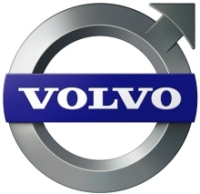 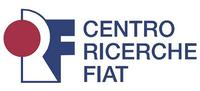 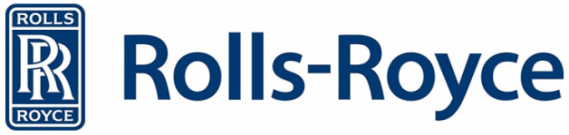 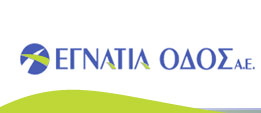 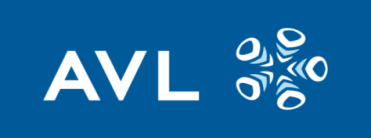 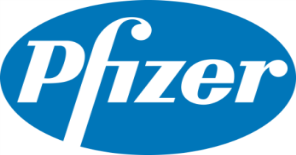 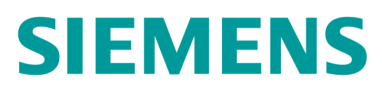 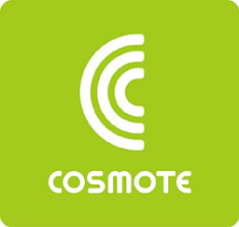 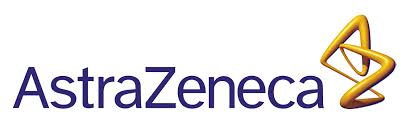 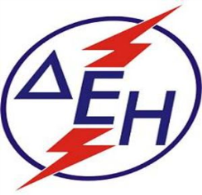 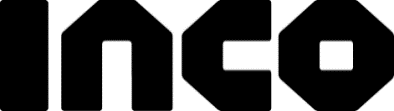 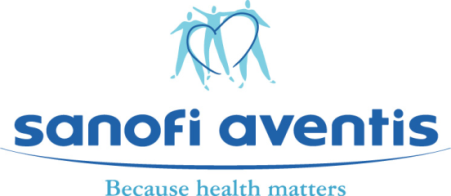 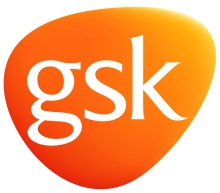 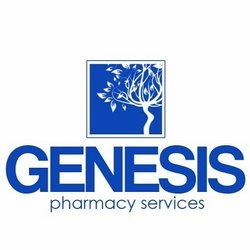 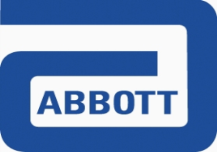 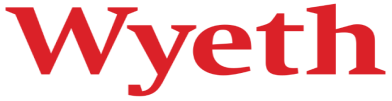 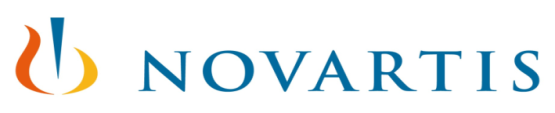 Γραφείο Μεταφοράς Τεχνολογίας ΑΠΘ, Παρασκευή 22 Οκτωβρίου 2021
Συνεργασια στο πλαισιο ερευνητικων προγραμματων
Γραφείο Μεταφοράς Τεχνολογίας ΑΠΘ, Παρασκευή 22 Οκτωβρίου 2021
Α. Συμβουλευτική Ερευνητικών Ομάδων στην Υποβολή Προτάσεων Ερευνητικών Έργων
Προτάσεις που υποβλήθηκαν μέσω ΕΛΚΕ ΑΠΘ ανά έτος (2015-2019)
Συμβουλευτική υποστήριξη προς τις/τους Επιστημονικά Υπεύθυνες/ους για τη δημιουργία & περιγραφή σχεδίου αξιοποίησης των ερευνητικών αποτελεσμάτων
Προετοιμασία και συγγραφή προτάσεων που υποβάλλονται στο πλαίσιο εθνικών, ευρωπαϊκών ή διεθνών προγραμμάτων χρηματοδότησης, όπως Horizon 2020, ΕΛΙΔΕΚ, ΕΣΠΑ 2014-2020 και άλλα. 

Ενδεικτικά αναφέρονται προσκλήσεις που προσφέρονται για συνεργασία με το Γραφείο Μεταφοράς Τεχνολογίας λόγω ειδικής στόχευσης:  
Επενδυτικά Σχέδια Καινοτομίας – Ε.Π. Περιφέρειας Κεντρικής Μακεδονίας, 
«Ερευνώ-Δημιουργώ-Καινοτομώ», Ε.Π. Ανταγωνιστικότητα, Επιχειρηματικότητα, Καινοτομία, Κουπόνια Καινοτομίας 
ERC (Proof of Concept)
Προτάσεις που υποβλήθηκαν μέσω ΕΛΚΕ ΑΠΘ 2020: 630
Συμμετοχή στην προετοιμασία ιδρυματικών προτάσεων (όπως πχ Digital Innovation Hubs)
Γραφείο Μεταφοράς Τεχνολογίας ΑΠΘ, Παρασκευή 22 Οκτωβρίου 2021
[Speaker Notes: Συμβουλευτική υποστήριξη προς τις/τους Επιστημονικά Υπεύθυνες/ους για τη δημιουργία και περιγραφή σχεδίου αξιοποίησης των ερευνητικών αποτελεσμάτων 
κατά την προετοιμασία και συγγραφή προτάσεων που υποβάλλονται στο πλαίσιο εθνικών, ευρωπαϊκών ή διεθνών προγραμμάτων χρηματοδότησης, όπως Horizon 2020, ΕΛΙΔΕΚ, ΕΣΠΑ 2014-2020 και άλλα. Ενδεικτικά αναφέρονται προσκλήσεις που προσφέρονται για συνεργασία με το Γραφείο Μεταφοράς Τεχνολογίας λόγω ειδικής στόχευσης:  Επενδυτικά Σχέδια Καινοτομίας – Ε.Π. Περιφέρειας Κεντρικής Μακεδονίας, «Ερευνώ-Δημιουργώ-Καινοτομώ» - Ε.Π. Ανταγωνιστικότητα, Επιχειρηματικότητα, Καινοτομία, Κουπόνια Καινοτομίας]
Β. Παρακολούθηση Νέων Ερευνητικών Έργων (1/2)
Καθημερινή αναφορά Έναρξης νέων Έργων μέσω RESCOM
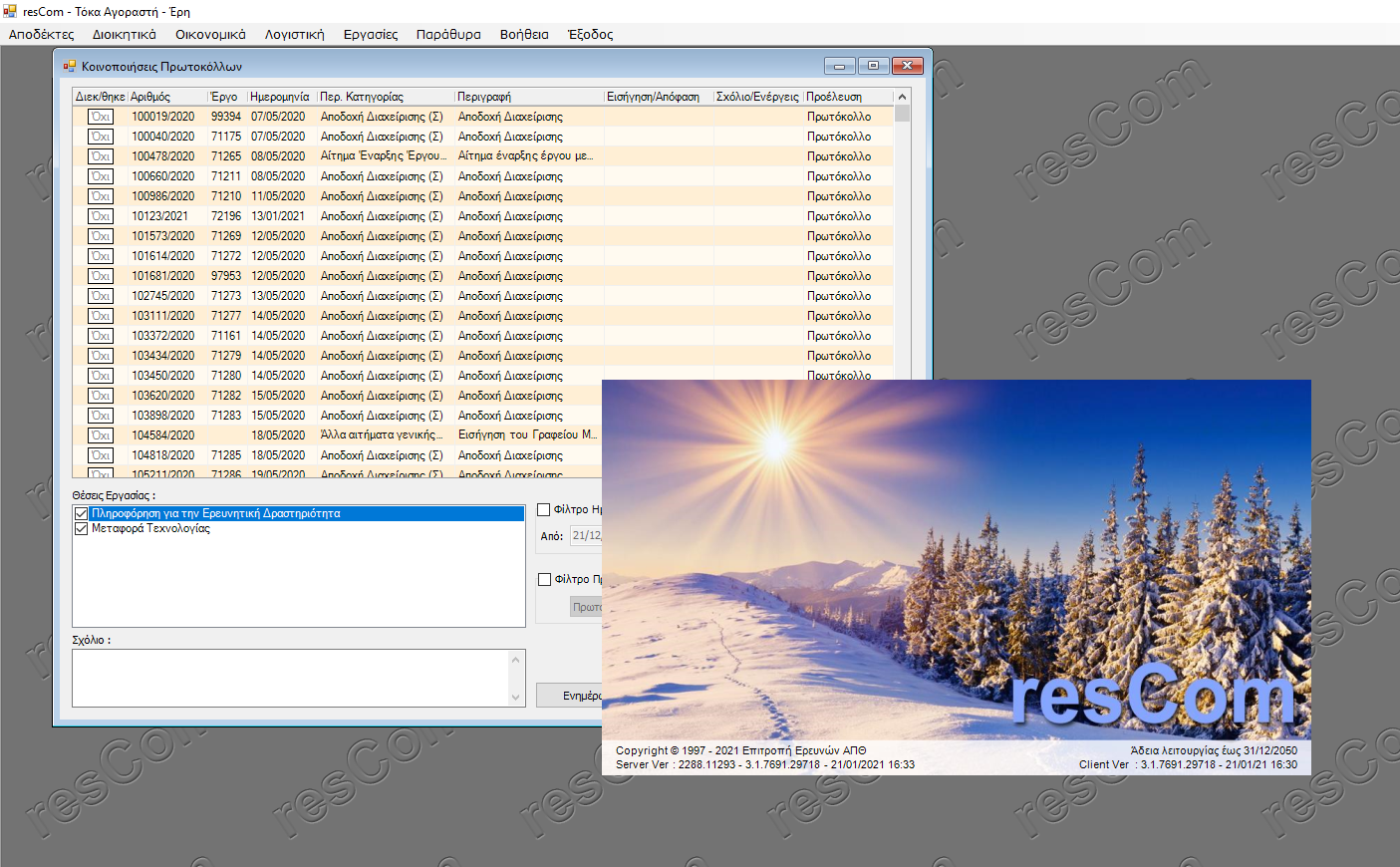 Γραφείο Μεταφοράς Τεχνολογίας ΑΠΘ, Παρασκευή 22 Οκτωβρίου 2021
[Speaker Notes: Δυνατότητα συμμετοχής των στελεχών του Γραφείου Μεταφοράς Τεχνολογίας σε επιτροπές αξιοποίησης πνευματικής ιδιοκτησίας και ερευνητικών αποτελεσμάτων 
έργων που χρηματοδοτούνται  στο πλαίσιο χρηματοδοτούμενων εθνικών, ευρωπαϊκών ή διεθνών προγραμμάτων χρηματοδότησης. Ενδεικτικά αναφέρονται IP Management/Exploitation of Research Results/Commercialization Committees στο πλαίσιο των έργων Horizon 2020. 

Στόχος είναι να υποστηριχθούν οι καθηγήτριες/τες, οι ερευνήτριες/τες του ΑΠΘ που διαχειρίζονται τα έργα α) σε θέματα δικαιωμάτων πνευματικής ιδιοκτησίας σε πολυεταιρικές κοινοπραξίες, β) στις πρώιμες και ώριμες συζητήσεις των εταίρων περί αξιοποίησης των αποτελεσμάτων της έρευνας κατά τη διάρκεια υλοποίησης των έργων, γ) στη δημιουργία και το σχεδιασμό ενδεχόμενου πλάνου δυνητικής εμπορικής εκμετάλλευσης των παραδοτέων των έργων, δ) στη διερεύνηση σκοπιμότητας ίδρυσης εταιρείας τεχνοβλαστού (spin-off).]
Β. Παρακολούθηση Νέων Ερευνητικών Έργων  (2/2)
Συμμετοχή ΓΜΤ σε επιτροπές αξιοποίησης πνευματικής ιδιοκτησίας και ερευνητικών αποτελεσμάτων
Νέα Ερευνητικά Έργα ανά Πλαίσιο Χρηματοδότησης (2016-2020)
Στόχος είναι να υποστηριχθούν οι καθηγήτριες/τες, οι ερευνήτριες/τες του ΑΠΘ που διαχειρίζονται τα έργα 
α) σε θέματα δικαιωμάτων πνευματικής ιδιοκτησίας σε πολυεταιρικές κοινοπραξίες, 
β) στις πρώιμες και ώριμες συζητήσεις των εταίρων περί αξιοποίησης των αποτελεσμάτων της έρευνας κατά τη διάρκεια υλοποίησης των έργων, 
γ) στη δημιουργία και το σχεδιασμό ενδεχόμενου πλάνου δυνητικής εμπορικής εκμετάλλευσης των παραδοτέων των έργων, 
δ) στη διερεύνηση σκοπιμότητας ίδρυσης εταιρείας τεχνοβλαστού (spin-off).
1) Άμεση Ενημέρωση και Προγραμματισμός Συνάντησης με ΕΥ έργου που ανοίγει
2) Συνεργασία με ΕΥ του έργου στην σύνταξη αναφοράς (report) αναφορικά με την προοπτική αξιοποίησης ανάλογα με τα milestones του έργου
IRL (Innovation Readiness Level), 
Technology Readiness Level, 
Investment Readiness Level (IRL)
Γραφείο Μεταφοράς Τεχνολογίας ΑΠΘ, Παρασκευή 22 Οκτωβρίου 2021
[Speaker Notes: Δυνατότητα συμμετοχής των στελεχών του Γραφείου Μεταφοράς Τεχνολογίας σε επιτροπές αξιοποίησης πνευματικής ιδιοκτησίας και ερευνητικών αποτελεσμάτων 
έργων που χρηματοδοτούνται  στο πλαίσιο χρηματοδοτούμενων εθνικών, ευρωπαϊκών ή διεθνών προγραμμάτων χρηματοδότησης. (Ενδεικτικά IP Management/Exploitation of Research Results/Commercialization Committees στο πλαίσιο των έργων Horizon 2020) 

Στόχος είναι να υποστηριχθούν οι καθηγήτριες/τες, οι ερευνήτριες/τες του ΑΠΘ που διαχειρίζονται τα έργα α) σε θέματα δικαιωμάτων πνευματικής ιδιοκτησίας σε πολυεταιρικές κοινοπραξίες, β) στις πρώιμες και ώριμες συζητήσεις των εταίρων περί αξιοποίησης των αποτελεσμάτων της έρευνας κατά τη διάρκεια υλοποίησης των έργων, γ) στη δημιουργία και το σχεδιασμό ενδεχόμενου πλάνου δυνητικής εμπορικής εκμετάλλευσης των παραδοτέων των έργων, δ) στη διερεύνηση σκοπιμότητας ίδρυσης εταιρείας τεχνοβλαστού (spin-off).

Ήδη έχουν δηλωθεί στελέχη σε 2 Horizon που ξεκινούν τώρα.
180 H2020
Δημιουργήσαμε τεχνοβλαστό CAPTAIN COACH (business plan παραδοτέο)

+ συζητούμε για τη σύσταση μιας πολυεταιρικής spin-off στο πλαίσιο ενός H2020 από το Τμήμα Βιολογίας στο οποίο συμμετέχουμε ως συνεργαζόμενος φορέας και ενός που ξεκινάει από την ίδια ερευνητική ομάδα στο οποίο είμαστε leaders.]
Γ. Αξιοποίηση Αποτελεσμάτων / Παραδοτέων Ερευνητικών Έργων
Γραφείο Μεταφοράς Τεχνολογίας ΑΠΘ, Παρασκευή 22 Οκτωβρίου 2021
[Speaker Notes: Έρευνα σε συνεργασία με τη Βιομηχανία. Όπως γνωρίζουμε η πλειοψηφία των  επιχειρήσεων στη χώρα είναι μικρομεσαίες και μικρές επιχειρήσεις που δεν διαθέτουν τους πόρους για τη δημιουργία Τμημάτων Έρευνας και Ανάπτυξης, εδώ έρχεται το ΑΠΘ και λειτουργεί υποστηρικτικά προς τις επιχειρήσεις ως R&D στηρίζοντάς της με έρευνα που πραγματοποιεί για αυτές για τη βελτίωση υφιστάμενων προϊόντων και υπηρεσιών και τη δημιουργία νέων.
Εφάπαξ εκχώρηση του ερευνητικού αποτελέσματος (πώληση). Εφόσον μία επιχείρηση ενδιαφέρεται για την απόκτηση μιας έρευνας/τεχνολογίας που έχει παραχθεί από το ΑΠΘ υπάρχει η δυνατότητα έναντι ευλόγου τιμήματος, να εκχωρηθεί πλήρως, στην ουσία να πωληθεί η τεχνογωσία αυτή. Στην περίπτωση αυτή δεν συνεχίζεται η υποστήριξη από το ΑΠΘ.
Εκχώρηση άδειας χρήσης δικαιωμάτων (licensing) έναντι royalties, (αποκλειστική ή μη) Σημαντικό στις περιπτώσεις αυτές είναι το χρονικό διάστημα για το οποίο εκχωρείται η τεχνογνωσία, η φερεγγυότητα της επιχείρησης και το τίμημα ανάλογα με το εάν η άδεια είναι αποκλειστική ή μη. Επίσης στην περίπτωση αυτή μπορεί να έχει προηγηθεί πατέντα ή όχι γεγονός το οποίο θα πρέπει να ληφθεί υπόψη στην αποτίμηση της τεχνογνωσίας.
Ιδιωτικό ερευνητικό έργο  αξιοποίηση του αποτελέσματος μέσω της Επιτροπής Ερευνών (Έργο Ομπρέλα). Η περίπτωση του κ. Μπαμίδη (ιατρική) για το LLM Memories software για ανθρώπους με άνοια κλπ Μία πολυάσχολη ερευνητική ομάδα που δεν επιθυμούσε να ασχοληθεί αποκλειστικά με αυτό το έργο και δεν είχε την ωριμότητα για τεχνοβλαστό,.. Επιλέγουν τη λύση αυτή για να παρέχουν την τεχνογνωσία τους σε διάφορους φορείς μέσω του έργου, στο οποίο μπορεί να «κουμπώνουν επιμέρους συμβάσεις». Το ίδιο αποτέλεσμα όμως μπορεί να  έχουμε και με το  «άνοιγμα» διαφορετικών ερευνητικών έργων με ίδια αιτιολογία και διαφορετικό κάθε φορά αντισυμβαλλόμενο.
Ίδρυση Spin-off Δημιουργία νέου δηλαδή νομικού προσώπου το οποίο αναλαμβάνει την επιχειρηματική ανάπτυξη μίας τεχνογνωσίας του ΑΠΘ]
Επενδυτικα σχεδια καινοτομιας
Γραφείο Μεταφοράς Τεχνολογίας ΑΠΘ, Παρασκευή 22 Οκτωβρίου 2021
Επενδυτικά Σχέδια Καινοτομίας
ΕΠΙΧΕΙΡΗΣΙΑΚΟ ΠΡΟΓΡΑΜΜΑ ΠΕΡΙΦΕΡΕΙΑΣ ΚΕΝΤΡΙΚΗΣ ΜΑΚΕΔΟΝΙΑΣ 2014-2020 
ΑΞΟΝΑΣ ΠΡΟΤΕΡΑΙΟΤΗΤΑΣ 01: «Ενίσχυση της έρευνας, της τεχνολογικής ανάπτυξης και της καινοτομίας» 
ΘΕΜΑΤΙΚΟΣ ΣΤΟΧΟΣ 01 : «Ενίσχυση της έρευνας, της τεχνολογικής ανάπτυξης και της καινοτομίας» 
Επενδυτική Προτεραιότητα 1.b: «Προαγωγή επιχειρηματικών επενδύσεων στην έρευνα και καινοτομία, ανάπτυξη δεσμών και συνεργειών μεταξύ επιχειρήσεων, κέντρων έρευνας και ανάπτυξης και του τομέα της τριτοβάθμιας εκπαίδευσης, ιδίως μέσω της προαγωγής επενδύσεων στην ανάπτυξη προϊόντων και υπηρεσιών, στη μεταφορά τεχνολογίας, στην κοινωνική καινοτομία, στην οικολογική καινοτομία, στις εφαρμογές παροχής δημόσιων υπηρεσιών, στην ενθάρρυνση της ζήτησης, στη δικτύωση, στα συμπλέγματα φορέων και στην ανοιχτή καινοτομία μέσω ευφυούς εξειδίκευσης, καθώς και στήριξη της τεχνολογικής και εφαρμοσμένης έρευνας, δοκιμαστικών δράσεων, ενεργειών έγκαιρης επικύρωσης προϊόντων, προηγμένων ικανοτήτων παραγωγής, ειδικά σε βασικές τεχνολογίες και διάδοση των τεχνολογιών γενικής εφαρμογής»
Γραφείο Μεταφοράς Τεχνολογίας ΑΠΘ, Παρασκευή 22 Οκτωβρίου 2021
Επενδυτικά Σχέδια Καινοτομίας
Διπλώματα Ευρεσιτεχνίας
Κατοχύρωση από Συντονιστή Έργου ή από ΕΛΚΕ ΑΠΘ
Έντυπο Αίτησης Ατ12 / ΕΚΔΗΛΩΣΗ ΕΝΔΙΑΦΕΡΟΝΤΟΣ ΓΙΑ ΠΡΟΣΤΑΣΙΑ ΕΦΕΥΡΕΣΗΣ 
Σχέδιο Αξιοποίησης Ερευνητικών Αποτελεσμάτων
Οικονομική Εκμετάλλευση Ερευνητικών Αποτελεσμάτων
Συμφωνητικό Συνεργασίας με ΕΛΚΕ ΑΠΘ
Γραφείο Μεταφοράς Τεχνολογίας ΑΠΘ, Παρασκευή 22 Οκτωβρίου 2021
Ευχαριστούμε για την προσοχή σας!
Κτίριο ΚΕ.Δ.Ε.Α.,  3ης Σεπτεμβρίου E-mail: tto@rc.auth.gr Τ: 2310 994011, 2310 994066, 2310 994021
 facebook.com/authelke/
 twitter.com/Elkeauth
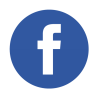 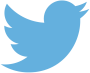 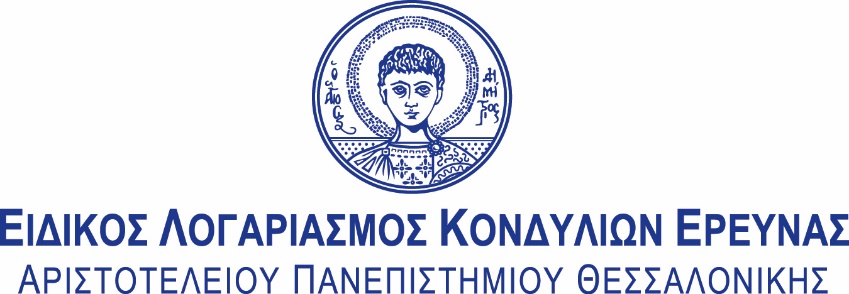 Γραφείο Μεταφοράς Τεχνολογίας ΑΠΘ, Παρασκευή 22 Οκτωβρίου 2021